Осень, осень….
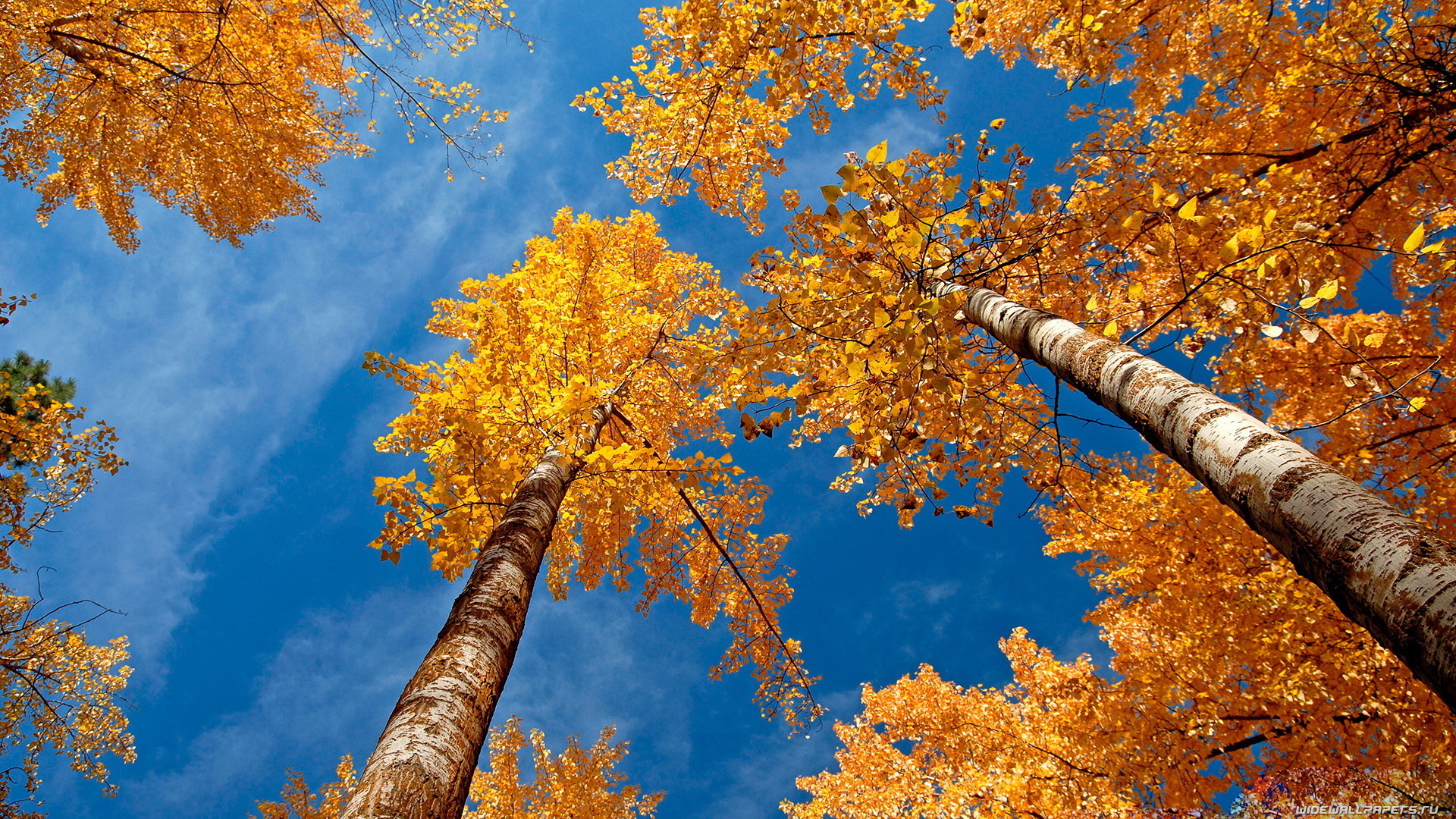 Составила учитель-логопед ГБОУ школы № 657 
Приморского района Санкт-Петербурга Иванчукова Е.Л.
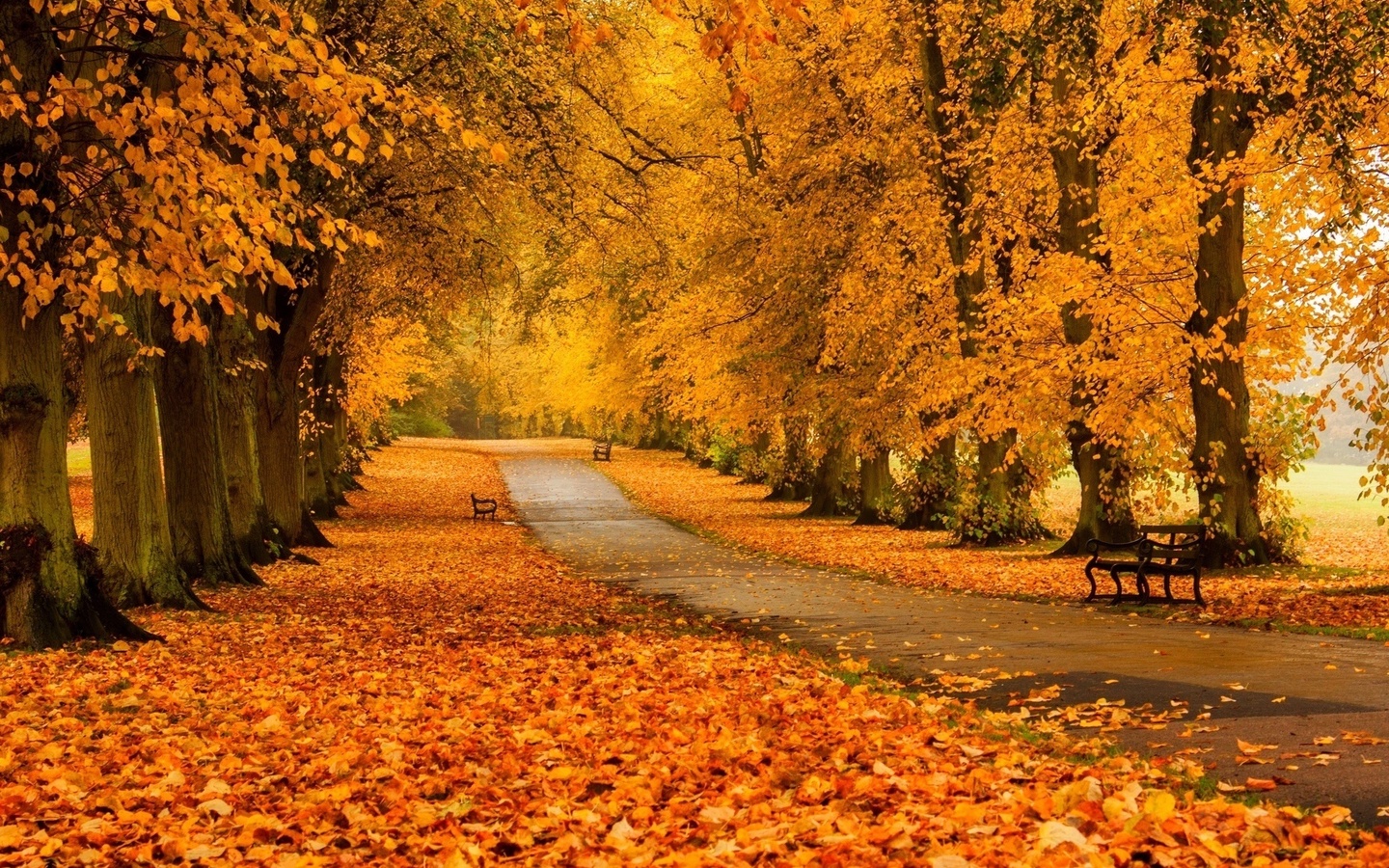 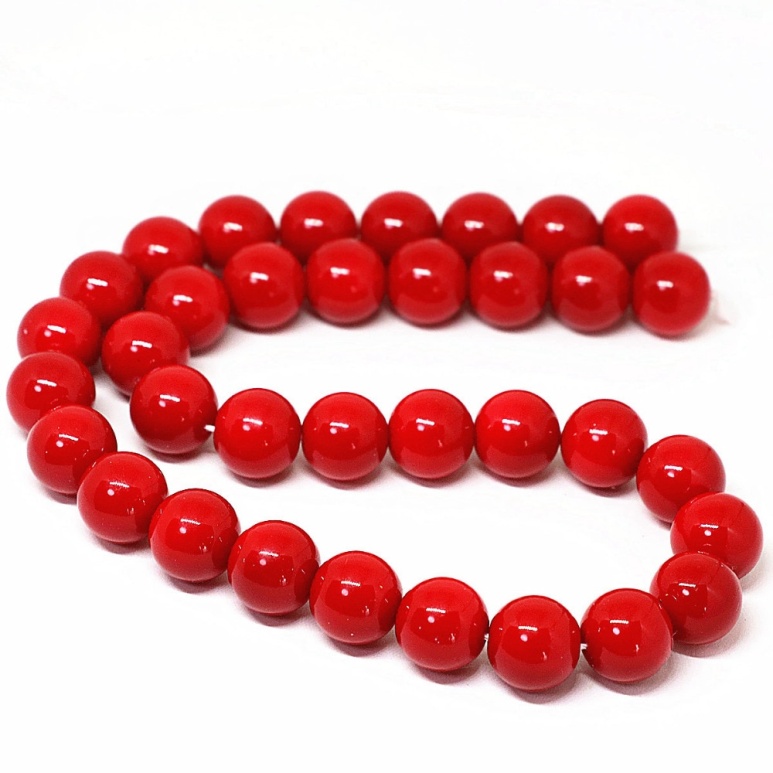 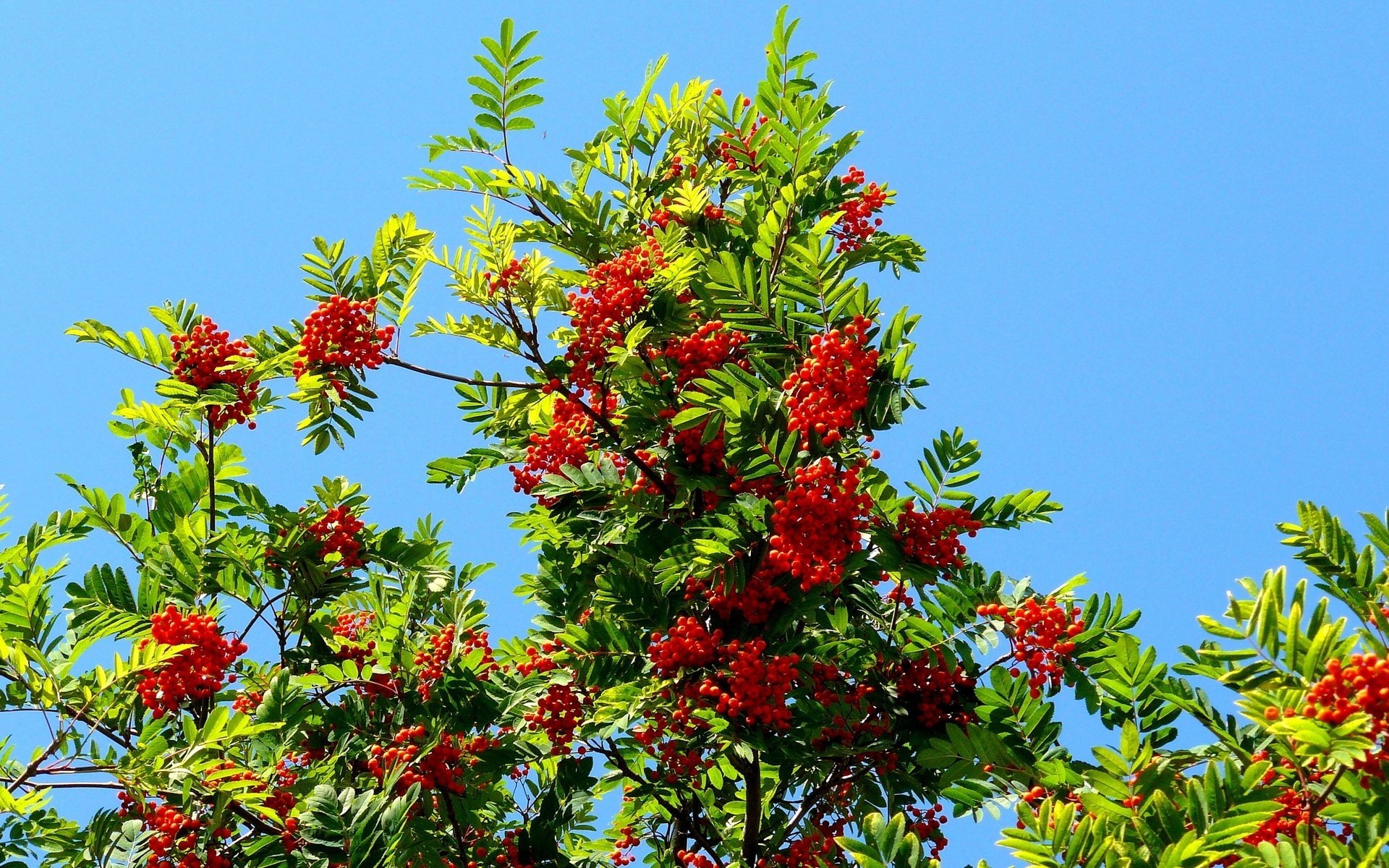 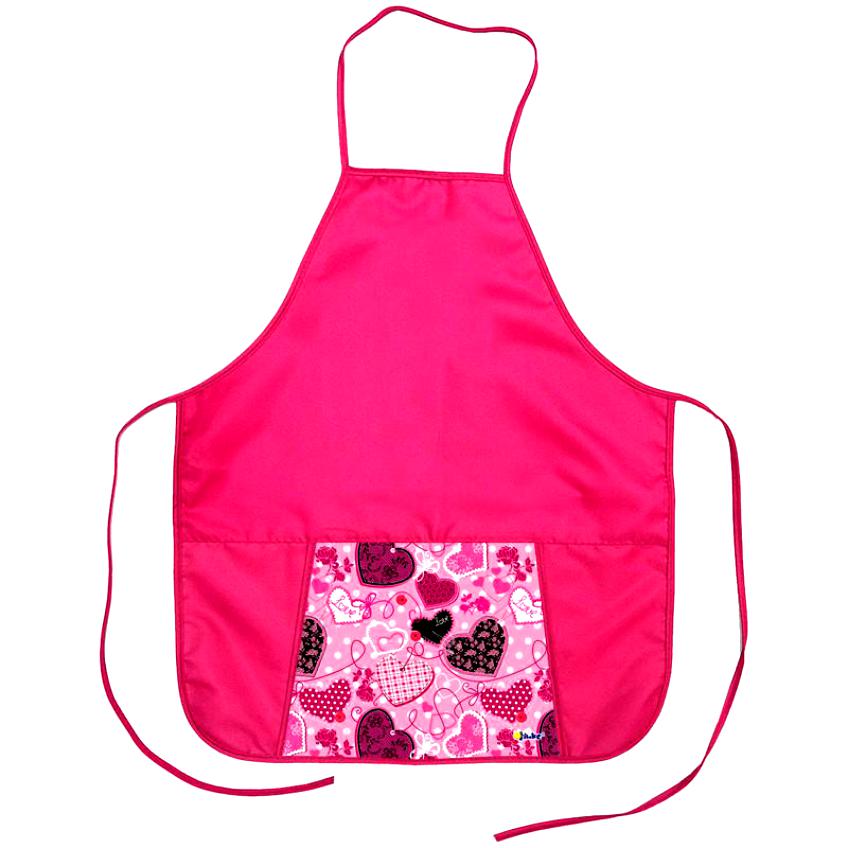 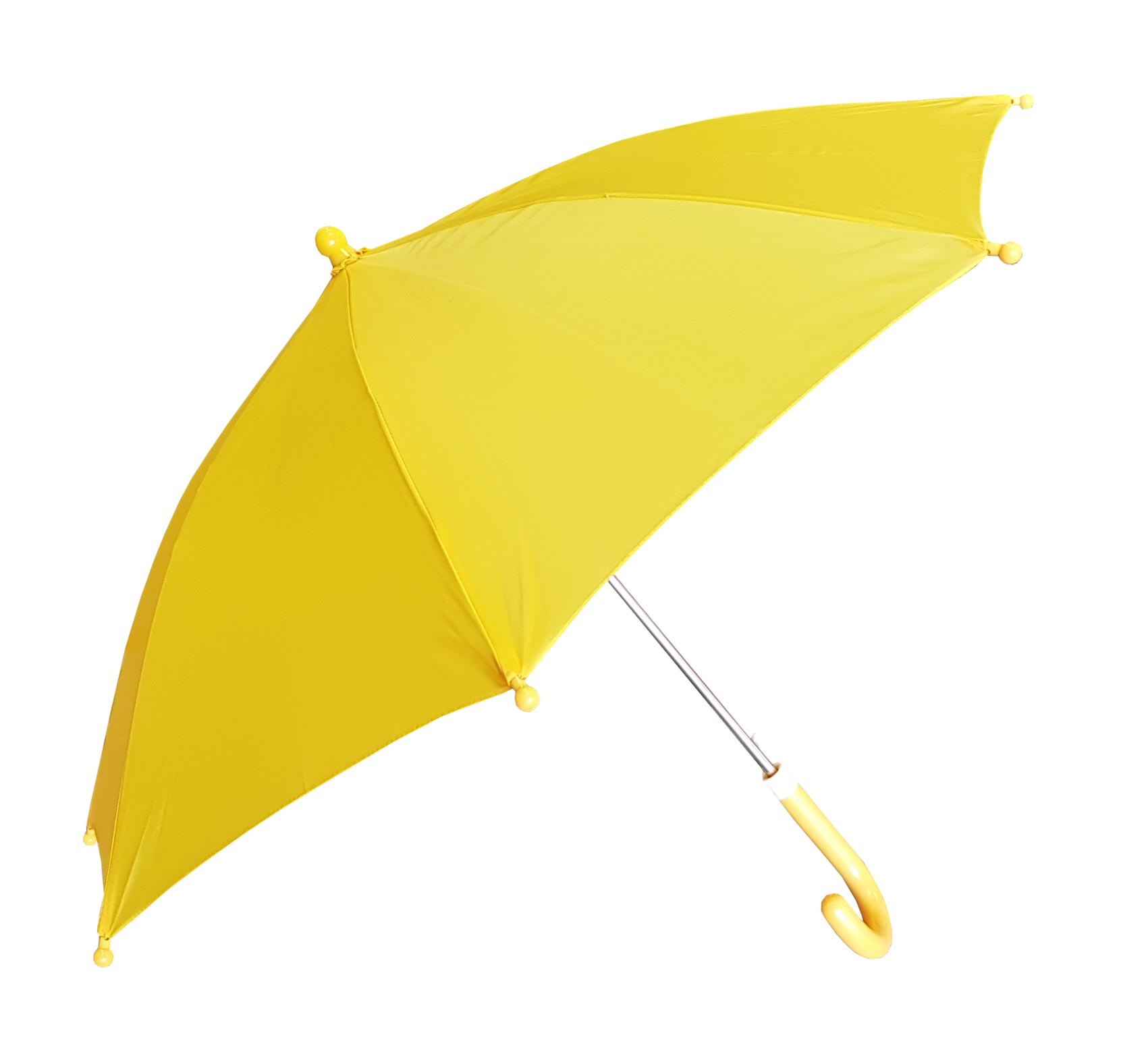 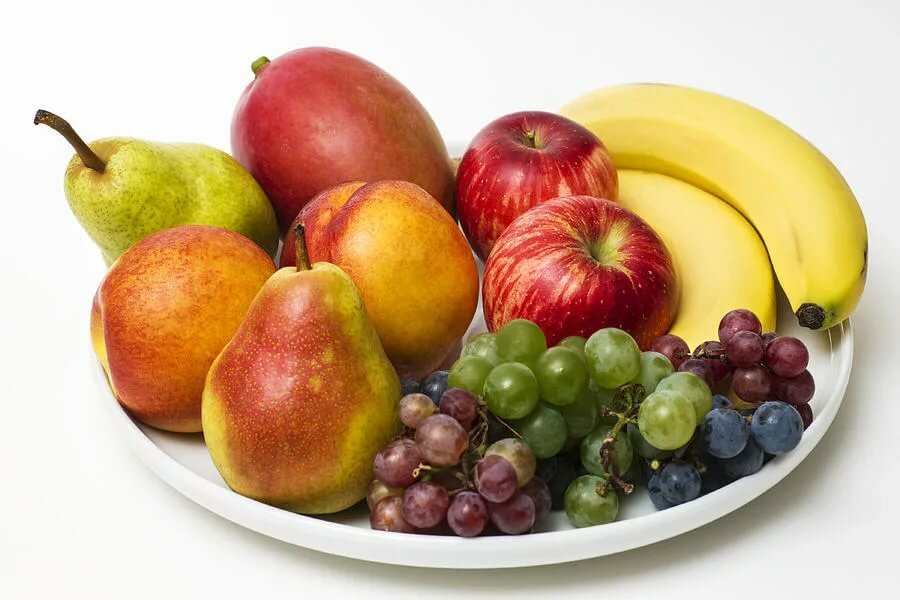 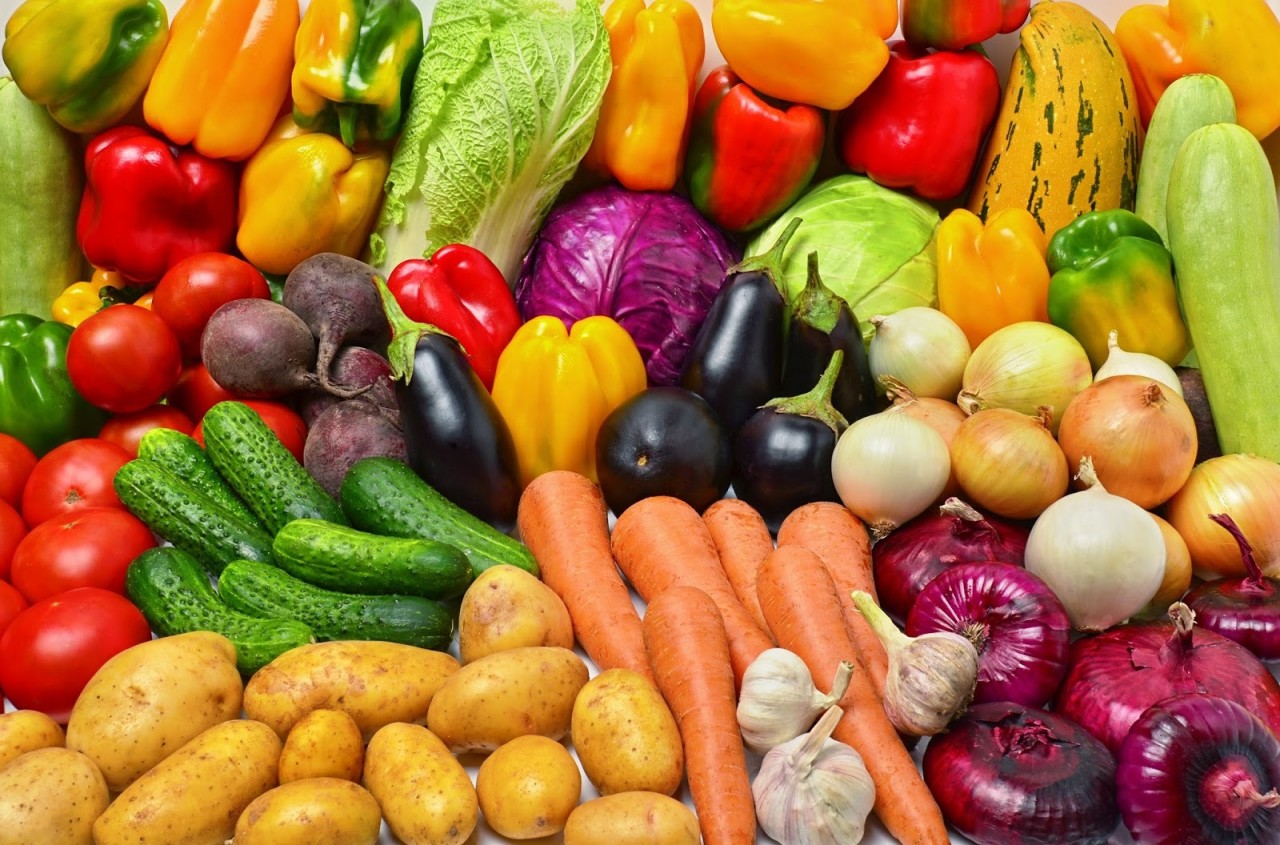 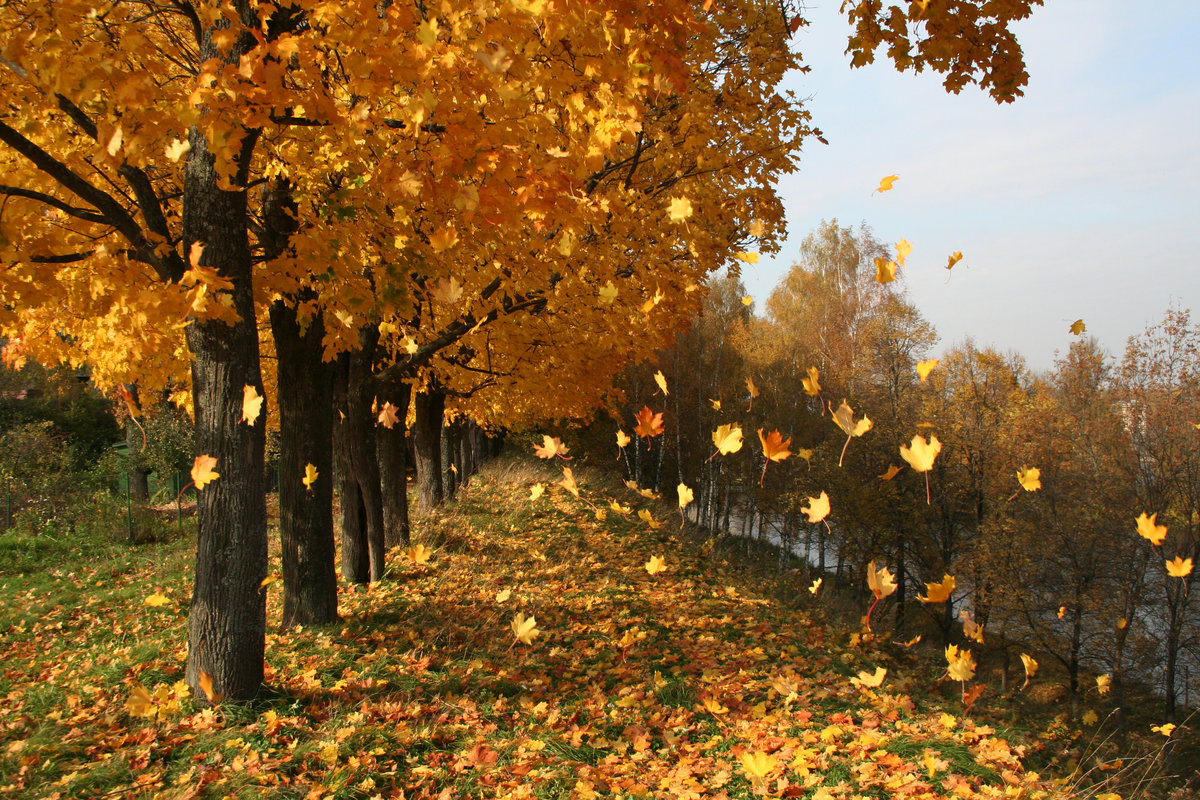 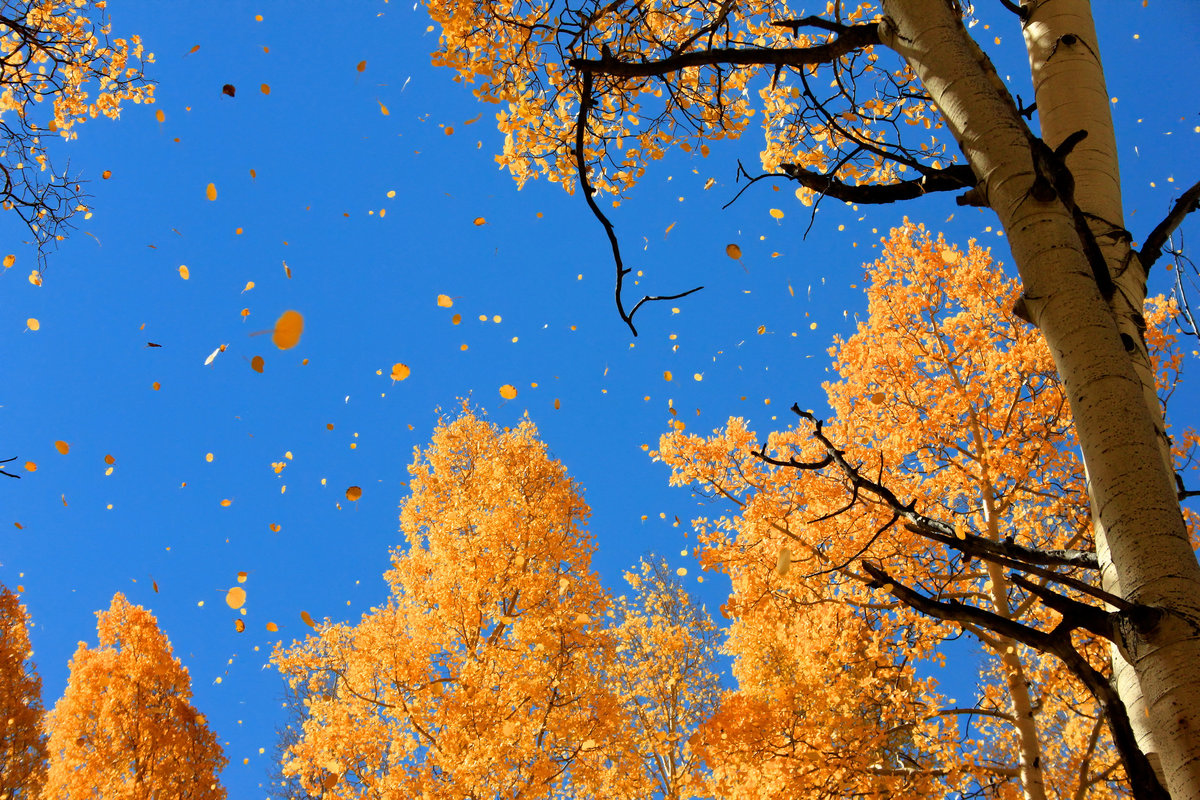 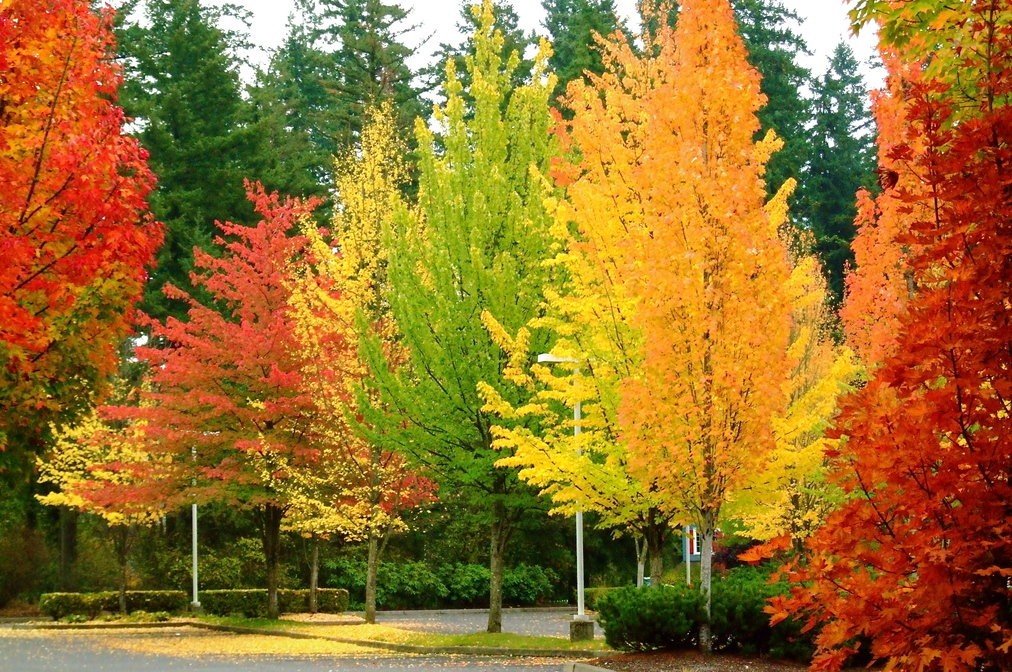 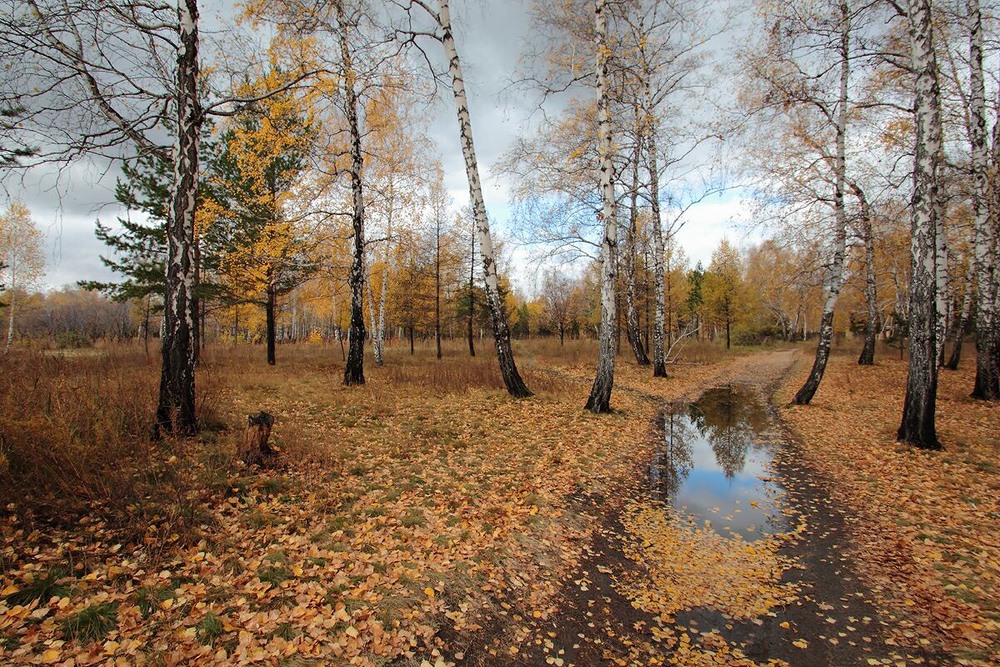 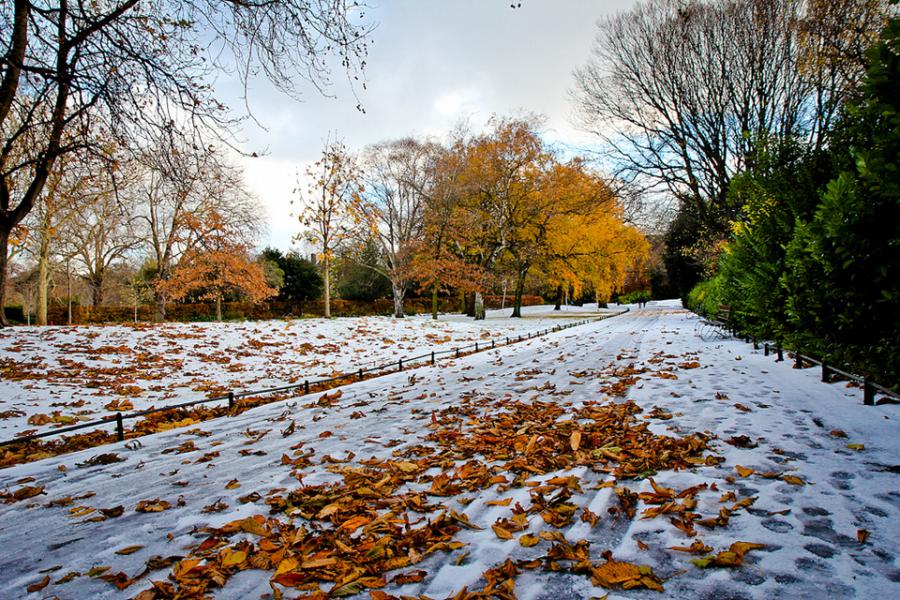 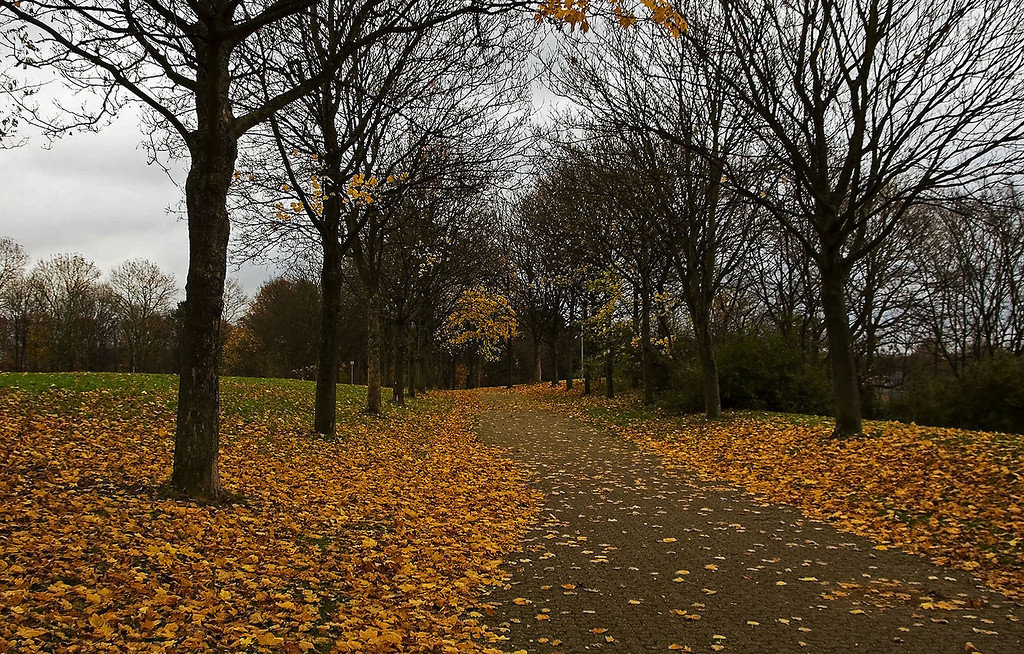 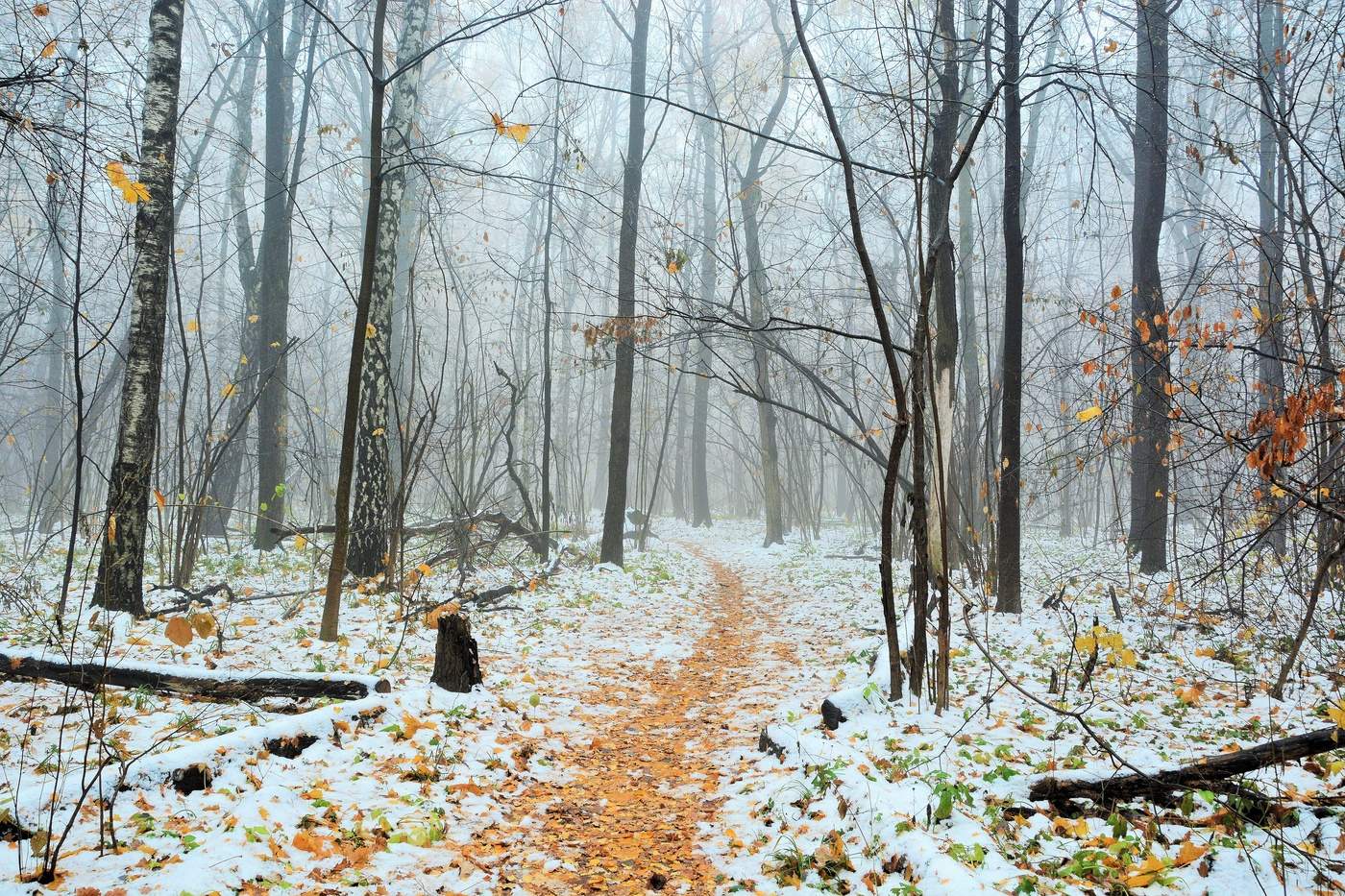 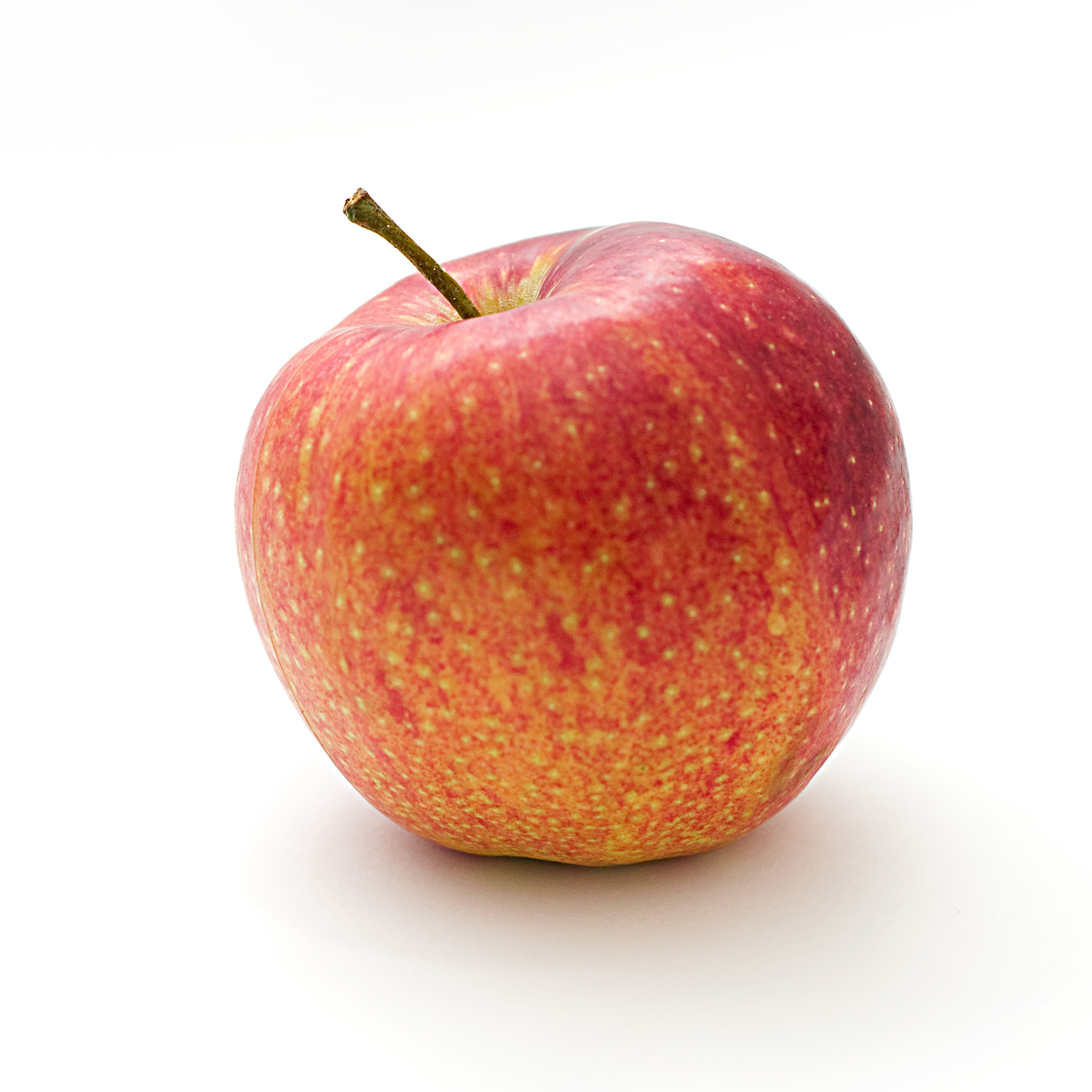 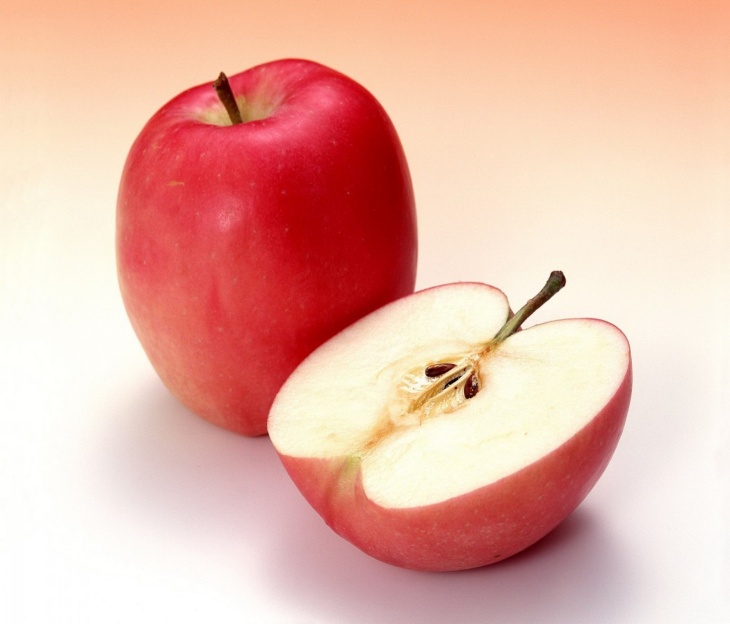 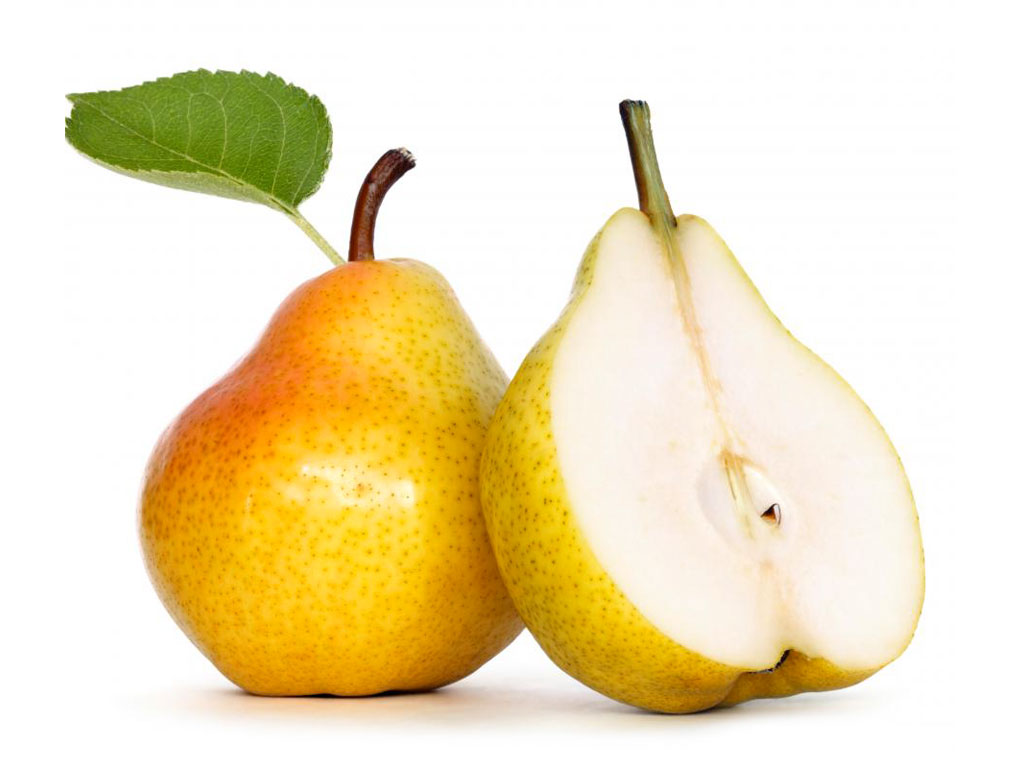 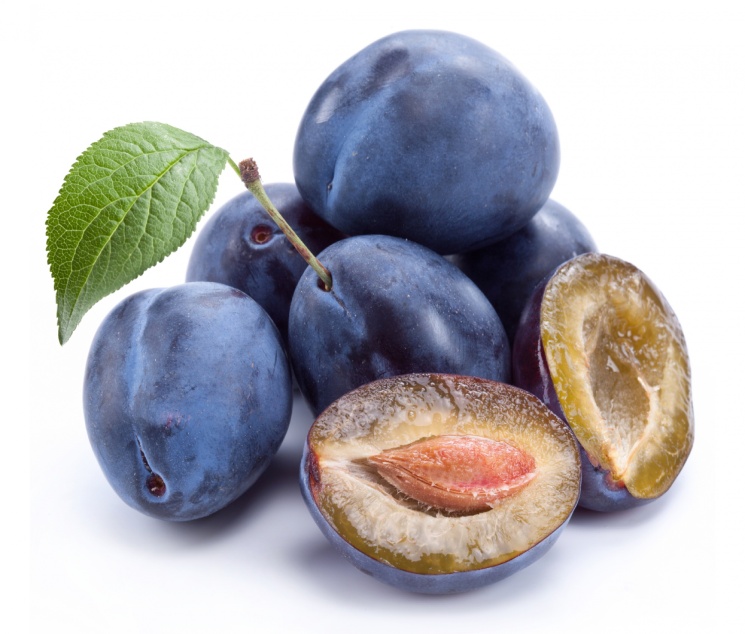 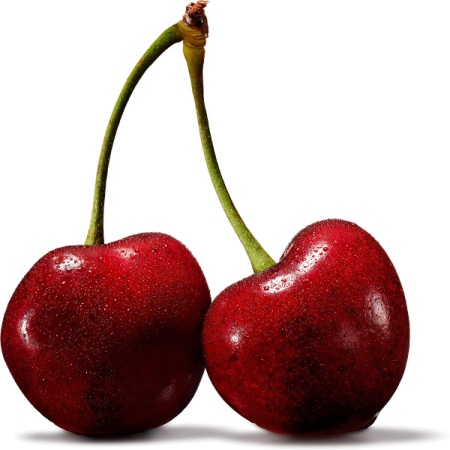 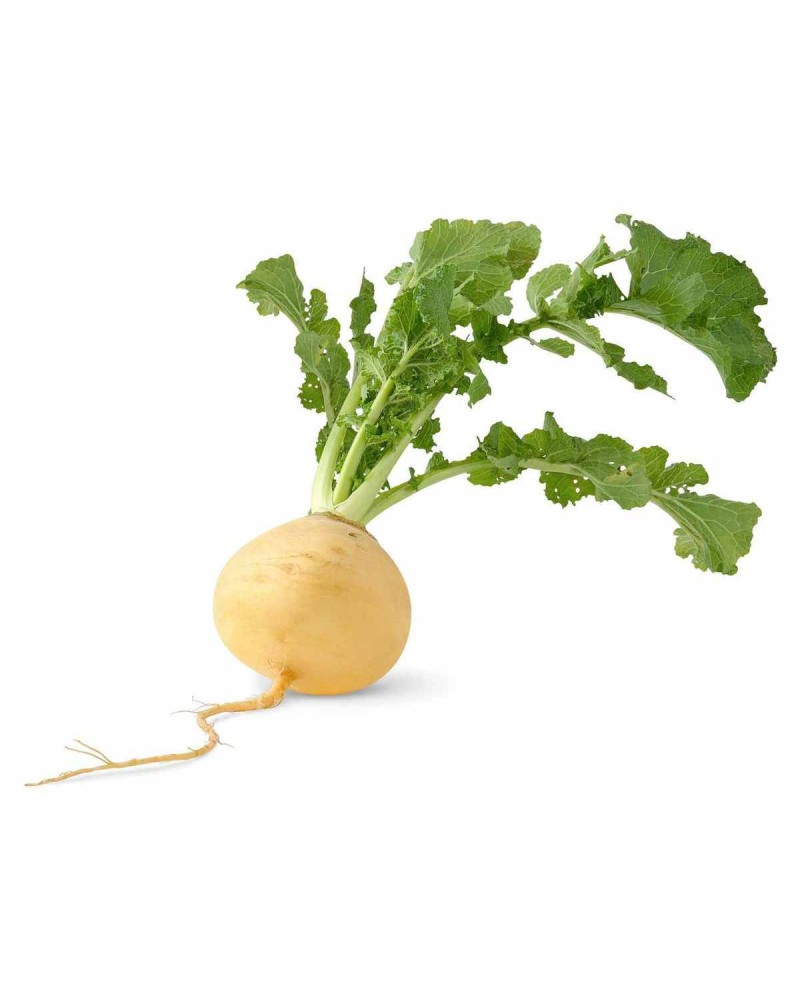 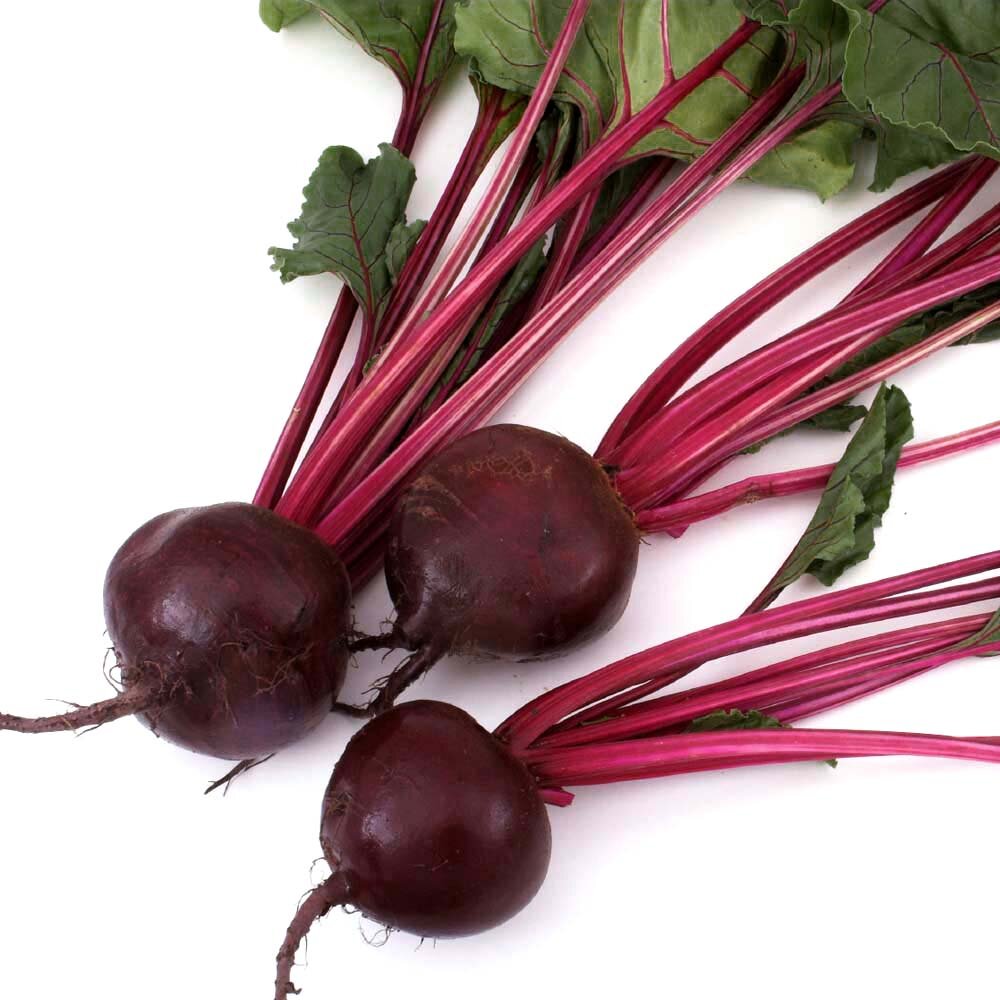 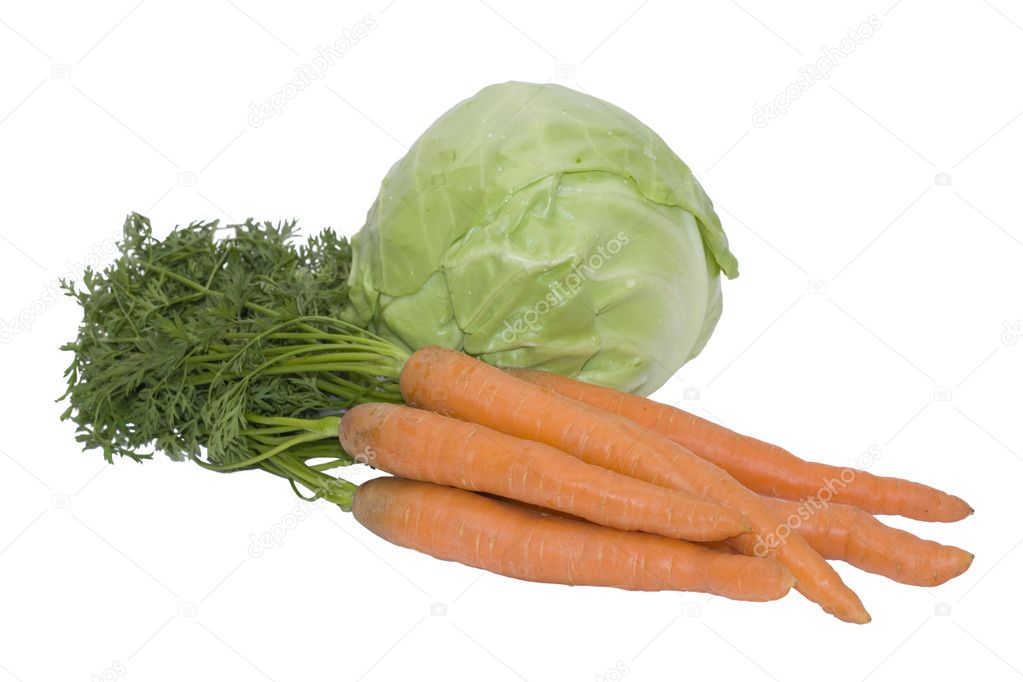 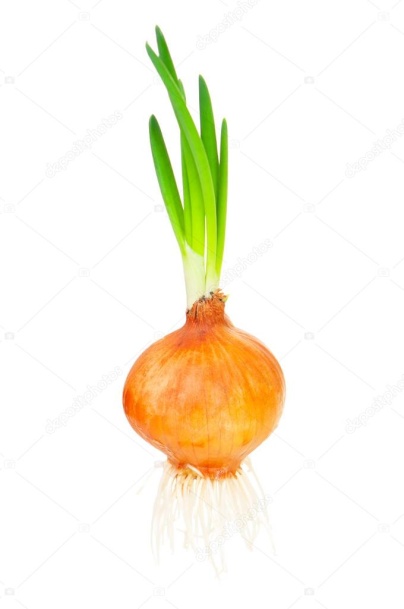